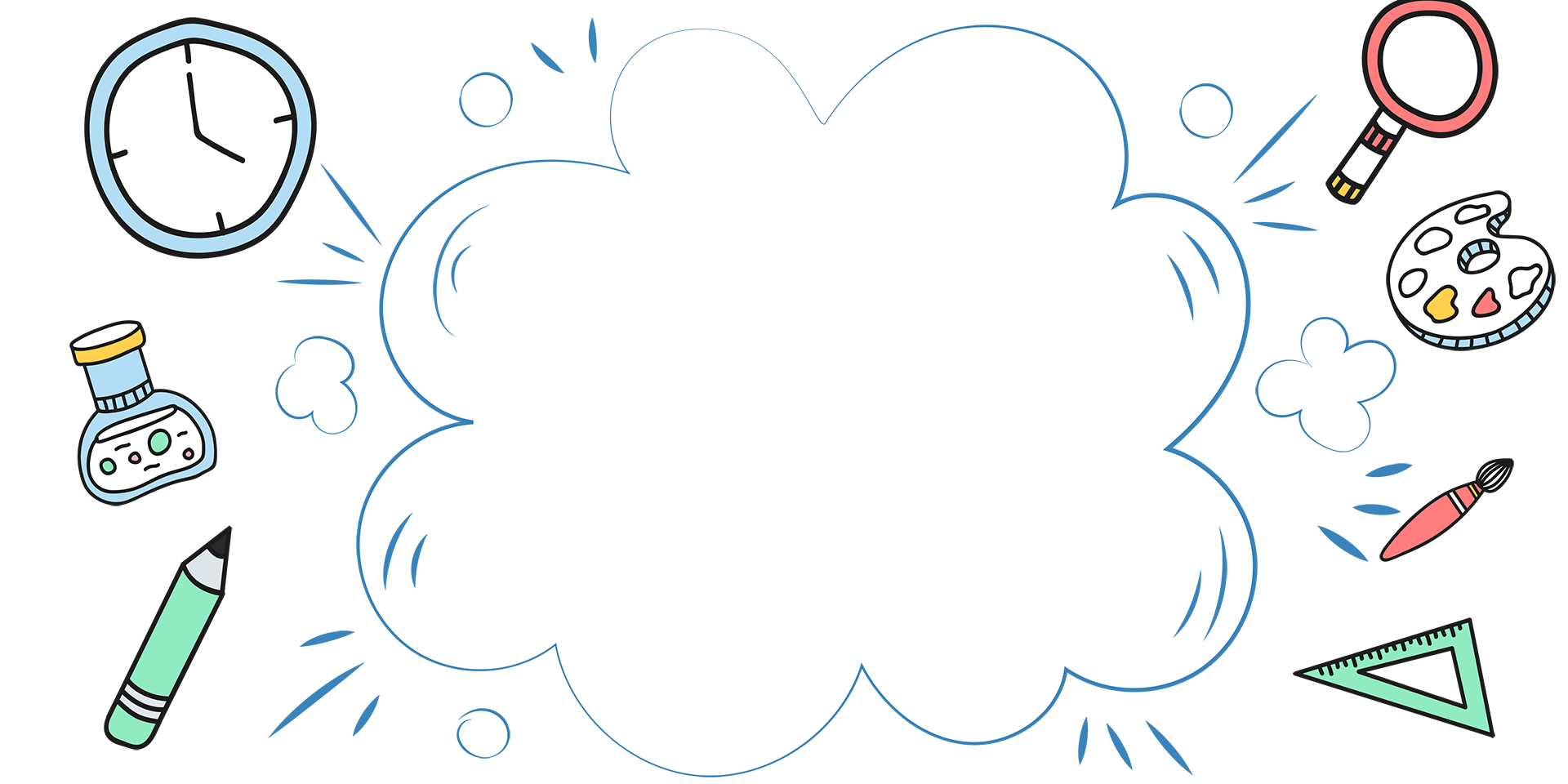 KHỞI ĐỘNG
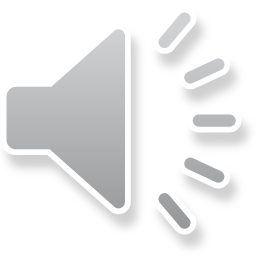 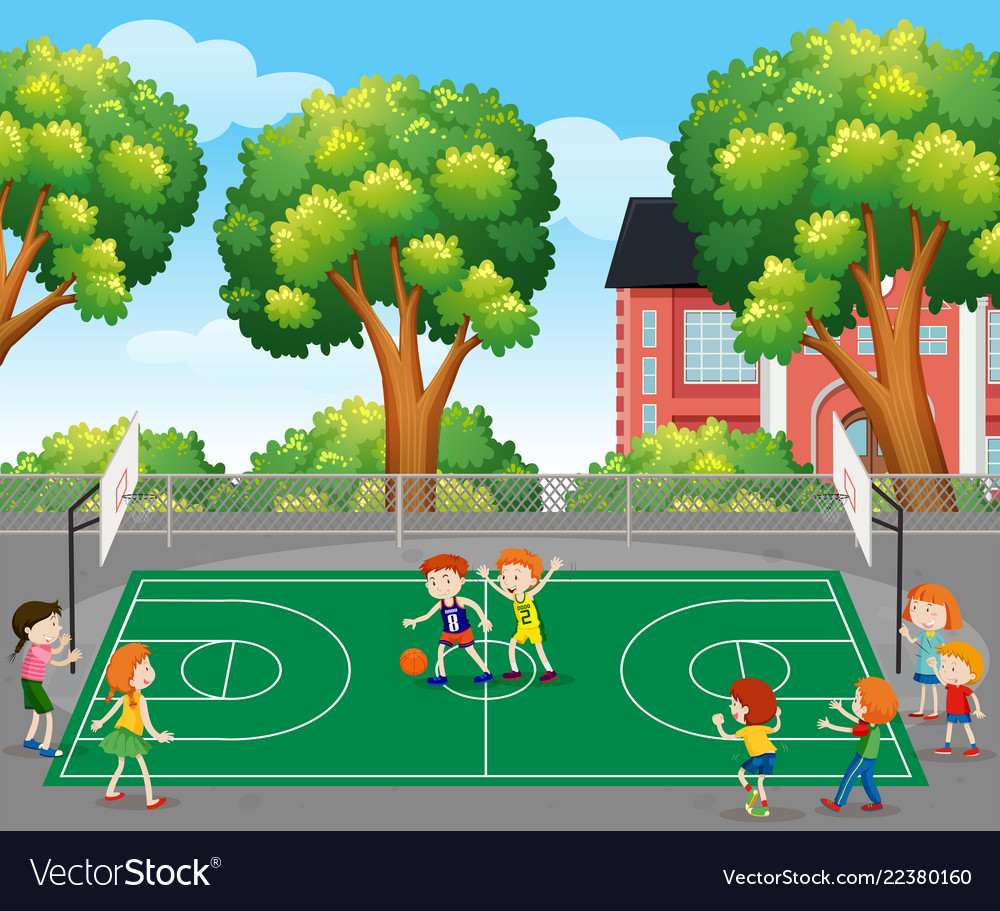 NÉM BÓNG RỔ
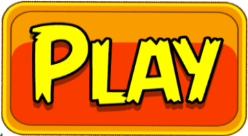 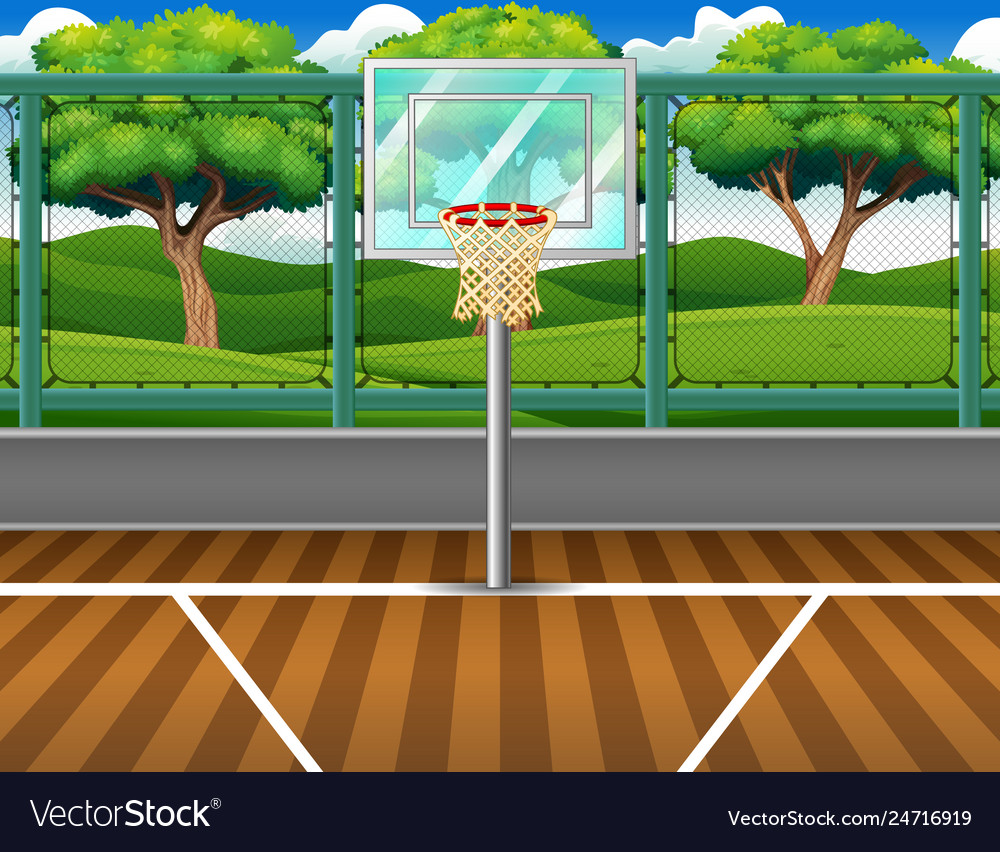 8 x 6 =
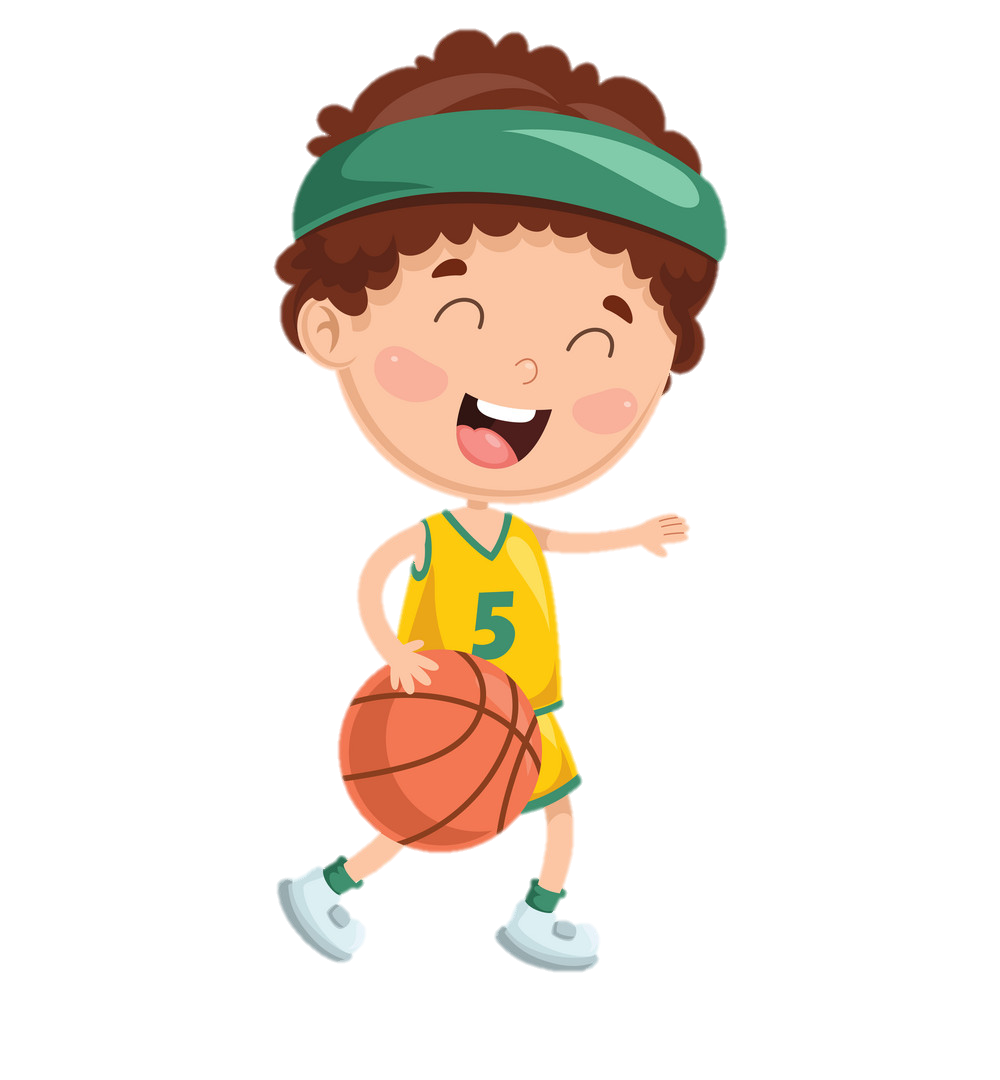 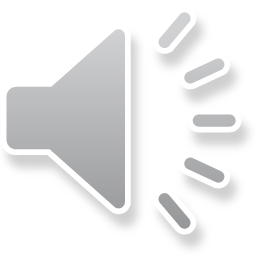 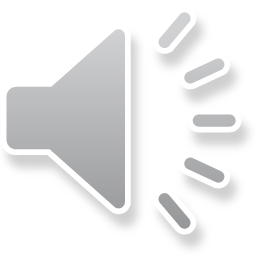 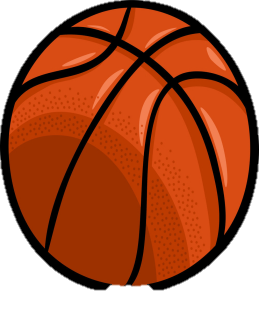 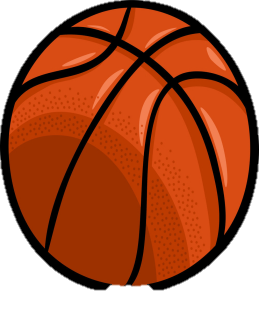 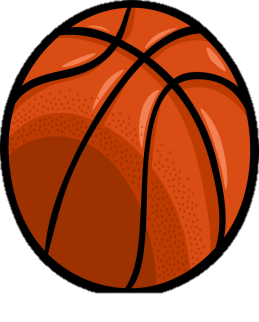 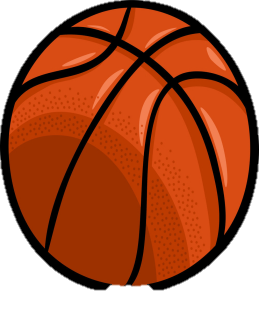 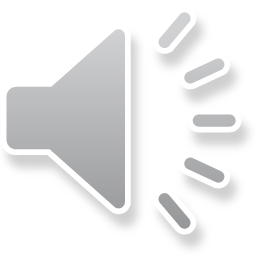 48
40
56
54
[Speaker Notes: Bấm vào quả bóng]
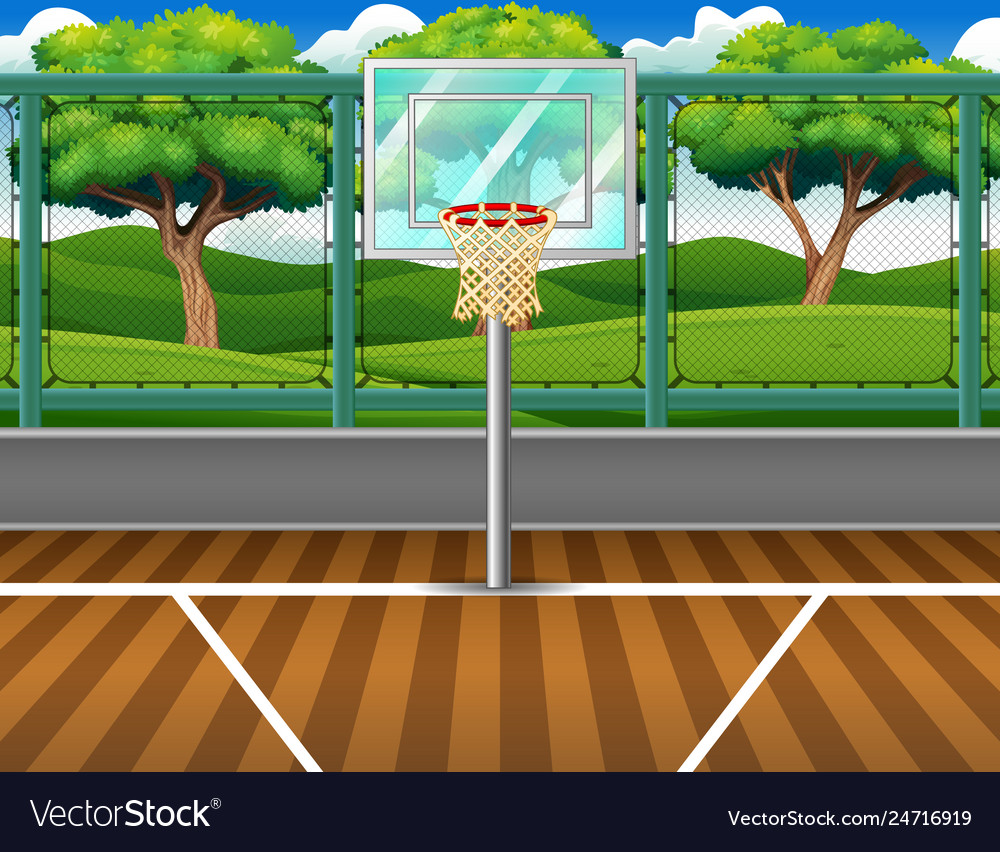 63 : 7 = ?
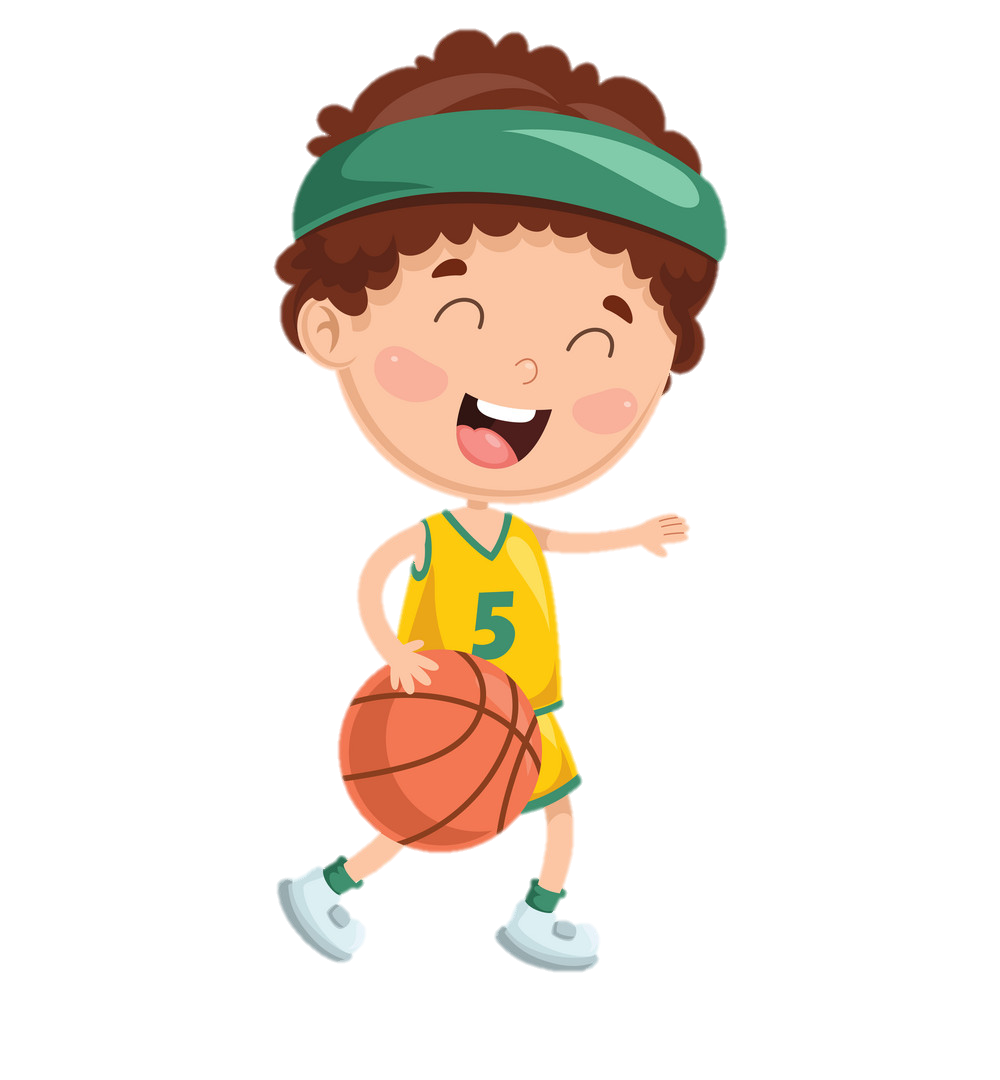 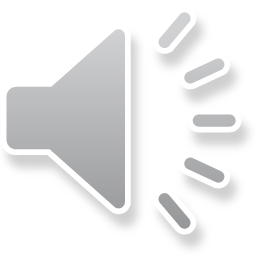 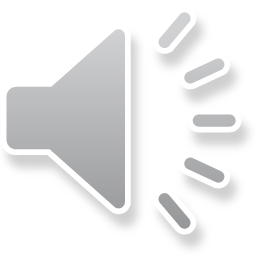 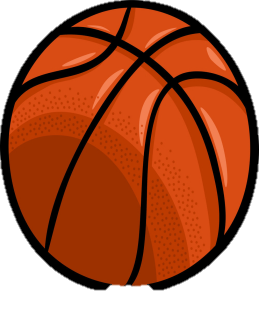 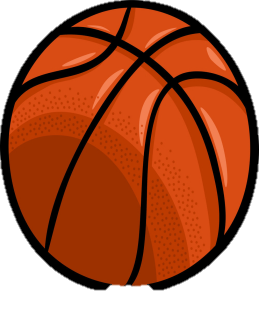 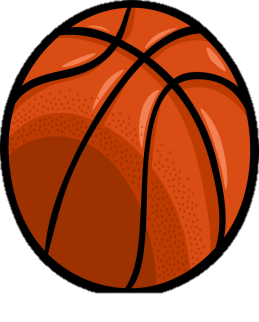 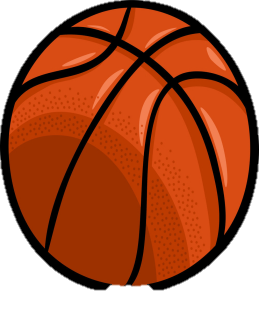 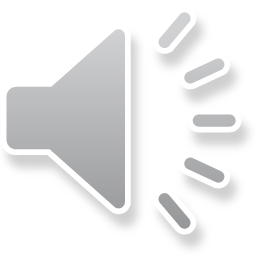 9
8
7
6
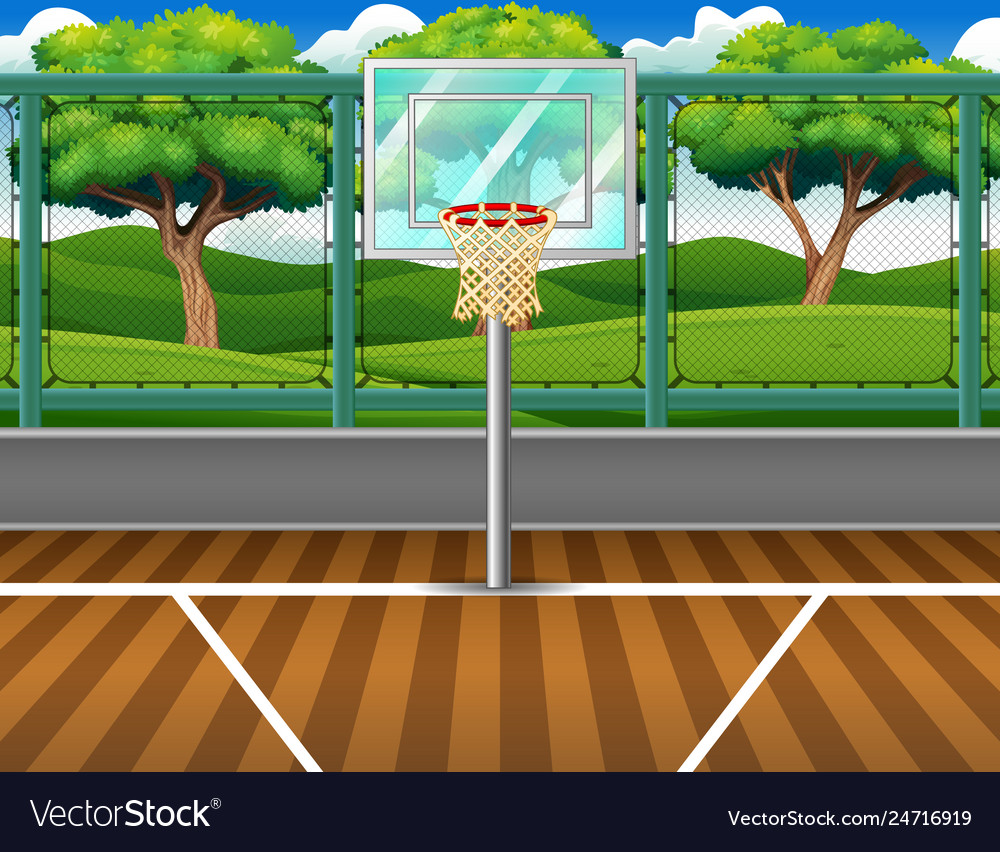 24 : 3 = ?
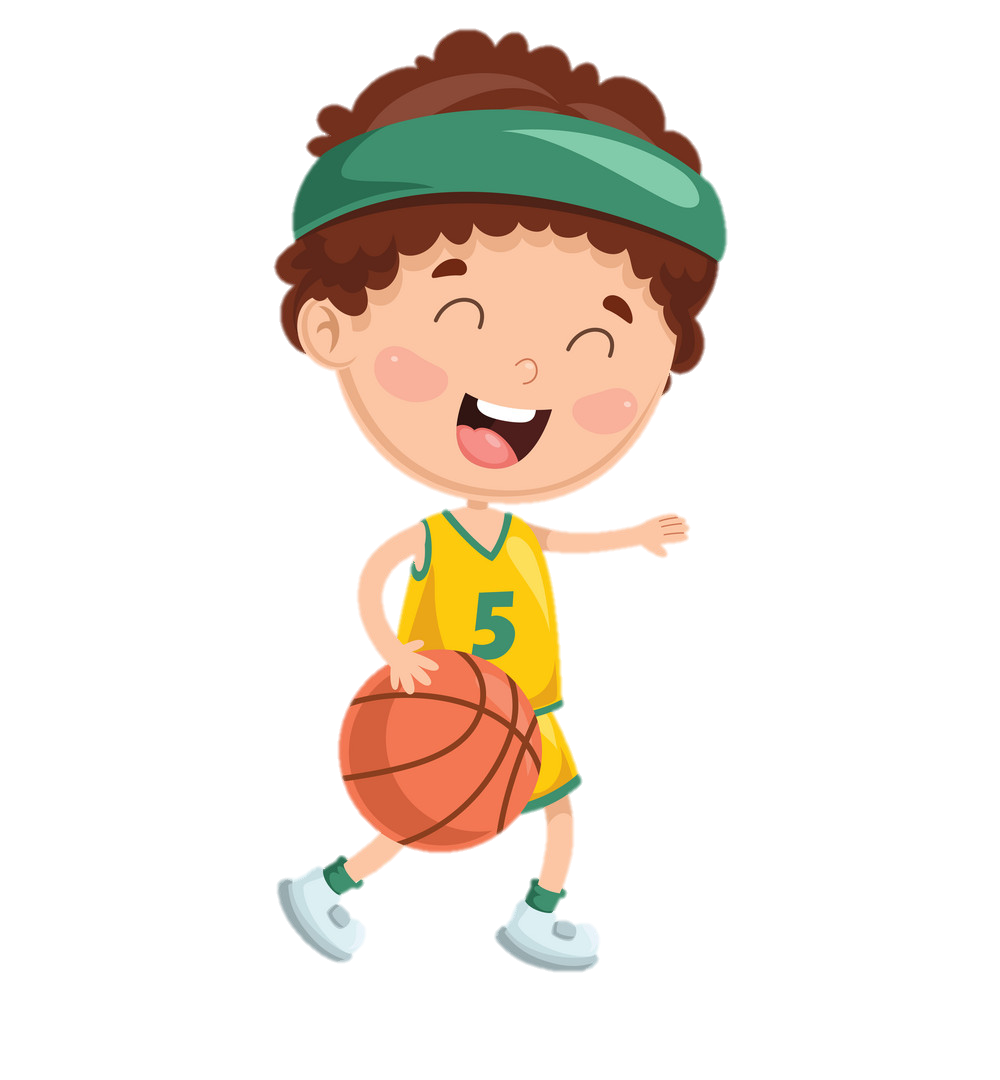 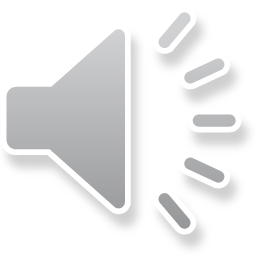 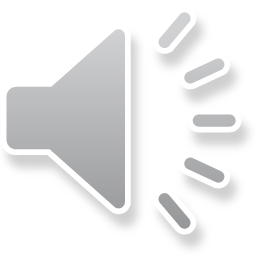 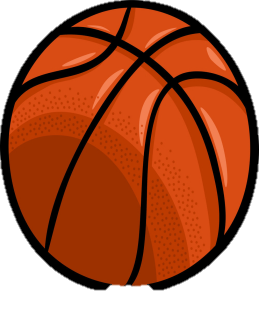 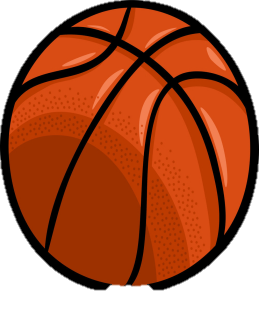 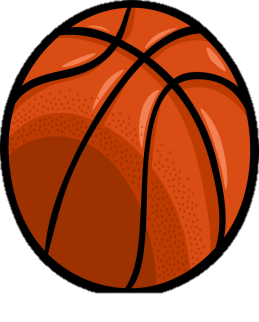 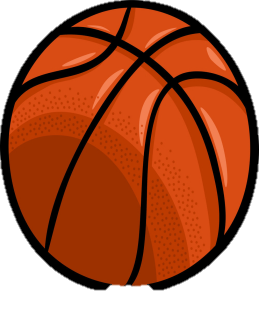 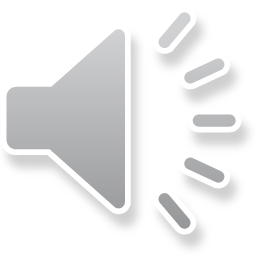 8
7
9
10
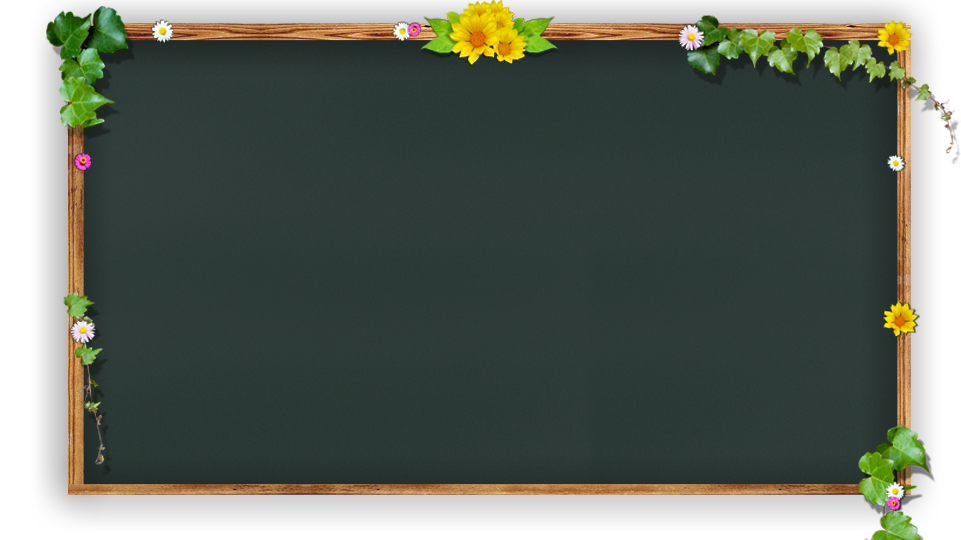 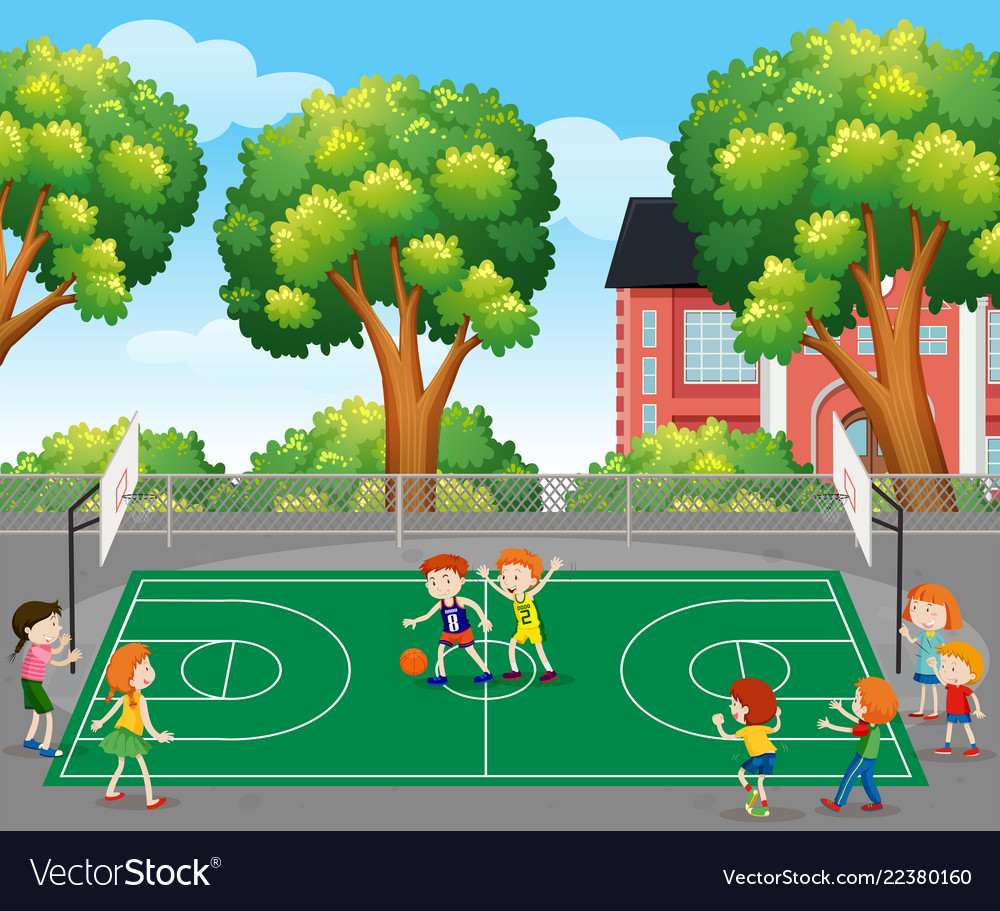 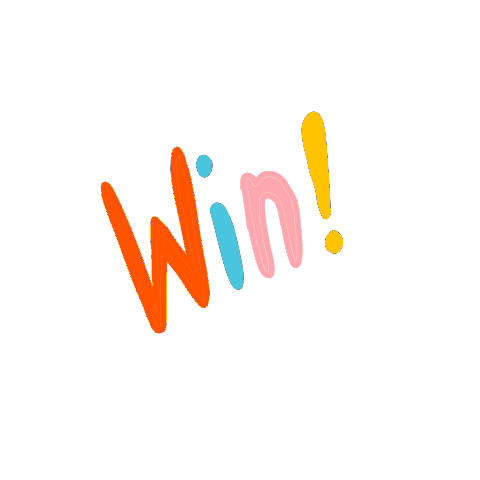 Toán
LUYỆN TẬP CHUNG
TIẾT 2 – TRANG 47
YÊU CẦU CẦN ĐẠT
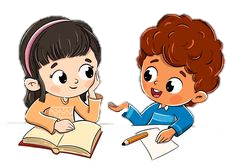 Tính nhẩm
1
Thảo luận
nhóm đôi
7 x 8
 8 x 7 
56 : 7
56 : 8
6 x 4
4 x 6 
24 : 6
24 : 4
= 40
= 24
8 x 5
 5 x 8 
40 : 8
40 : 5
= 56
= 56
= 40
= 24
= 8
= 4
= 5
= 7
= 6
= 8
Đọc phép tính và nói kết quả cho bạn nghe
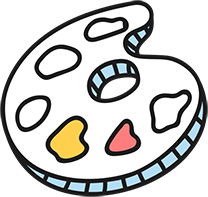 2
Mẹ của Mai mua về 45 bông hoa. Mẹ bảo Mai mang hoa cắm hết vào các lọ, mỗi lọ có 9 bông hoa. Hỏi Mai cắm được bao nhiêu lọ hoa như thế?
Tóm tắt
9 bông hoa: 1 lọ
45 bông hoa: … lọ?
Bài giải
Số lọ hoa mà Mai cắm được là:
45 : 9 = 5 (lọ)
Đáp số: 5 lọ
THẢO LUẬN NHÓM ĐÔI
3
b
Số
a) Đã tô màu     những hình nào?
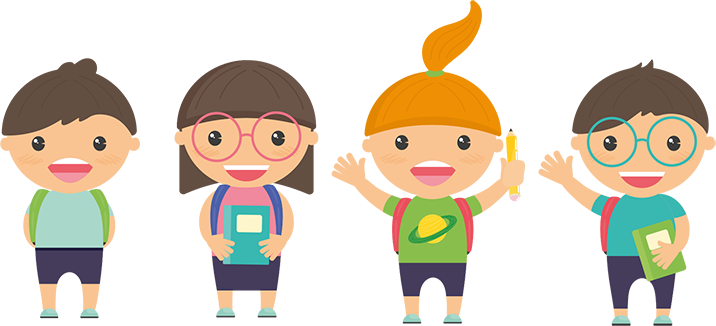 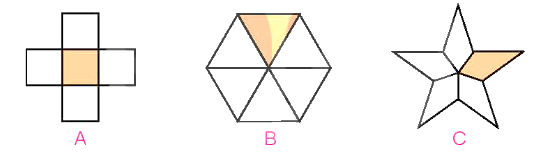 ?
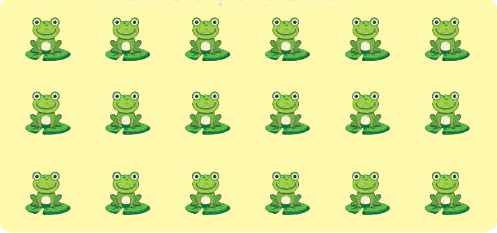 ?
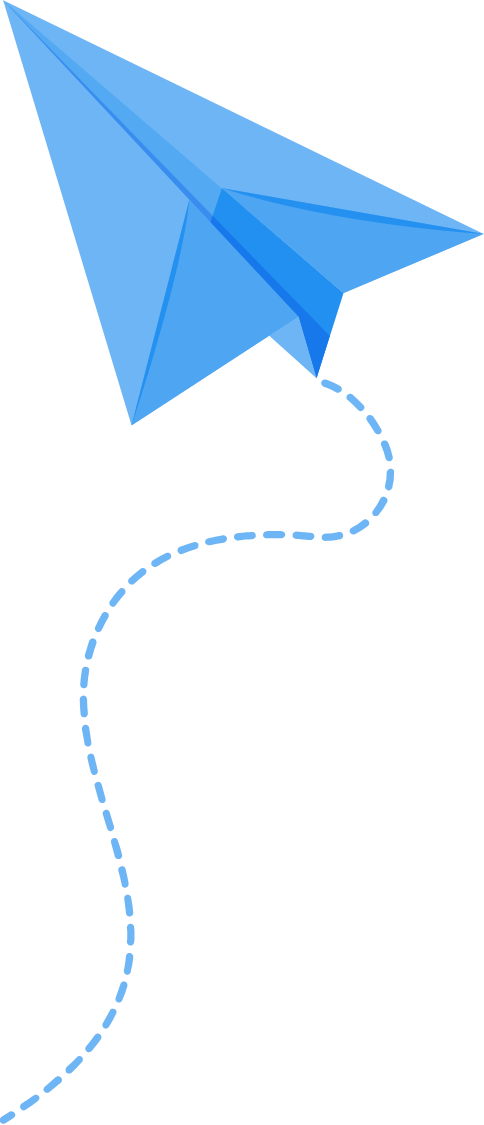 3
a) Đã tô màu     những hình nào?
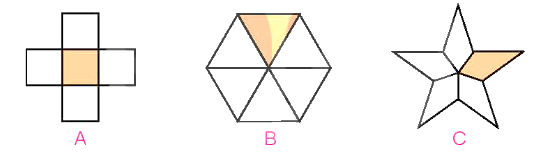 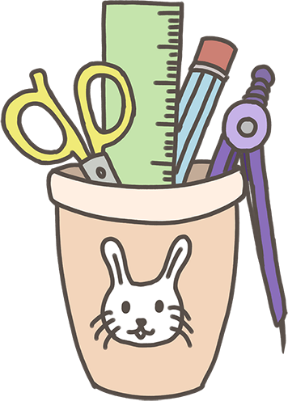 b
Số
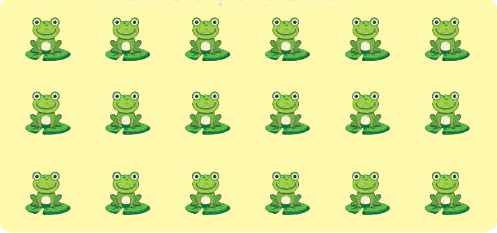 ?
?
2
3
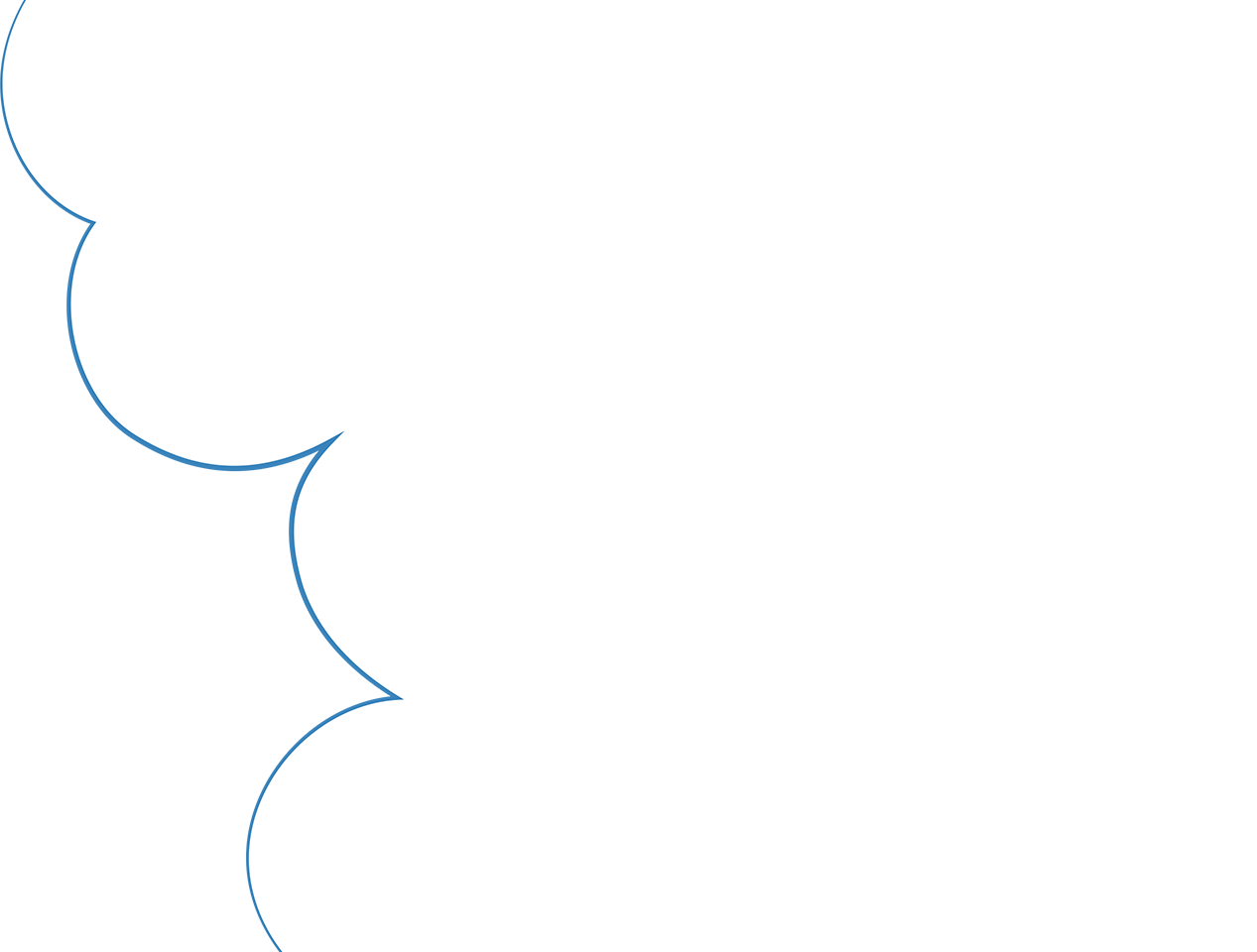 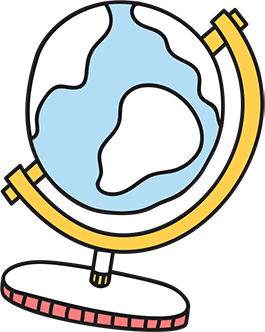 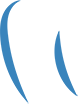 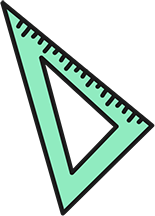 Tạm biệt
và
Hẹn gặp lại
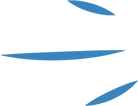 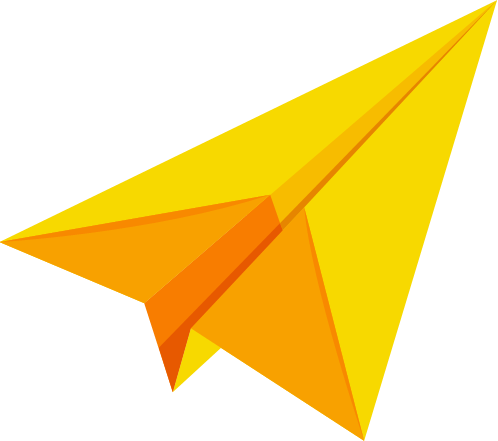 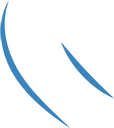 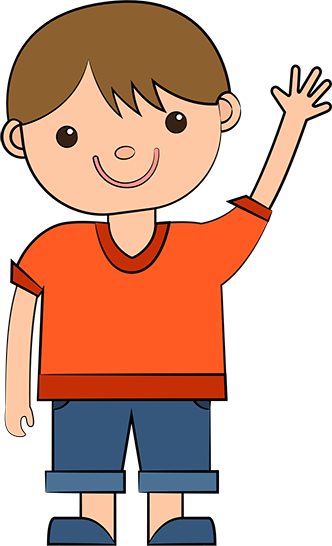 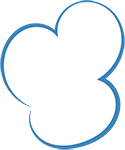 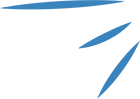 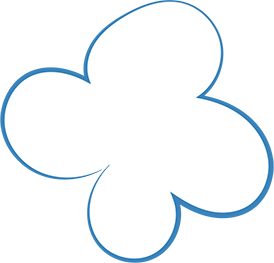 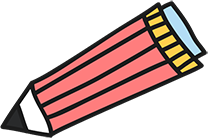 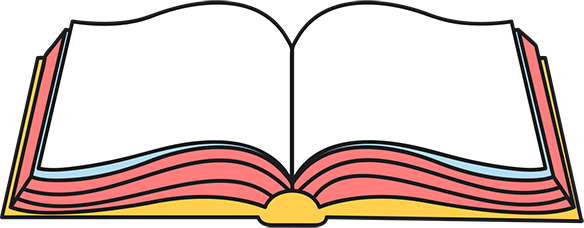 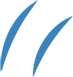